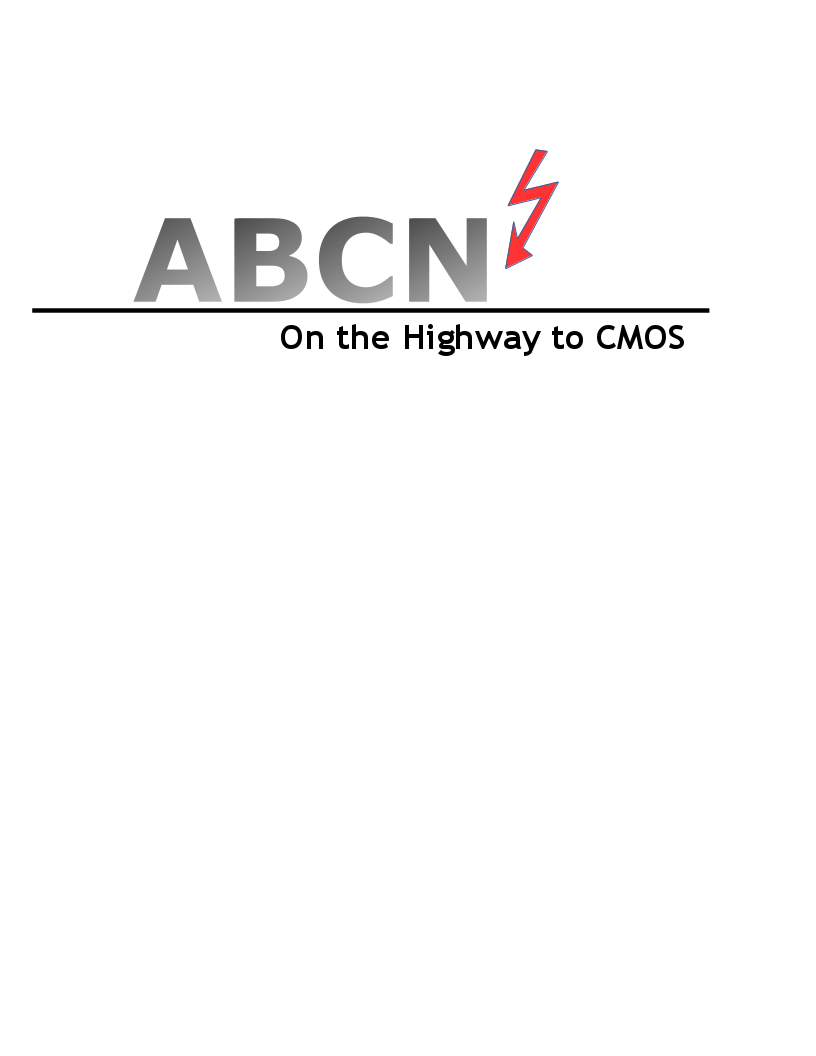 Progress and next steps4 May 2017this version is the minutes of the meeting
J. J. John on behalf of the team
Agenda
Discuss progress and steps for next week:

ABCN’ testing
CHESS-2 news
ABCStar/HCCStar news
TWiki page for CHESS and its test hardware: https://twiki.cern.ch/twiki/bin/view/Atlas/CHESSStripTestChip
2
ABCN’ testing
Status:
Robin has successfully tested the DACs and SACI commands to CHESS-2, with the digital daughterboard connected to the Nexys Video with the adaptor and flipping boards. 
Next steps: 
Robin will add control in firmware of the 4 digital lines needed.
Look at testing with the digital daughterboard, using deterministic outputs from CHESS-2 first.
Then look into “digital hits” via changing DACTH as SLAC has done.
3
CHESS-2 news
Hervé is preparing the diagram of how to FIB CHESS-2. The FIB modifications will be done in Barcelona.
ABCStar/HCCStar news
Matt Warren is finalising the code for the LCB protocol block to go into the end of May Multi-Project Wafer run submission which Penn is organising. This will give us a chance to test the LCB protocol on silicon ahead of the future ABCStar submission (goal: end of 2017).

LCB = L0 trigger, Command and BCR (Bunch Counter Reset)

Various design and verification work is proceeding such as the “High Priority Register” which is used if LCB protocol lock is lost.

From an ABCN’ point of view, we can continue to focus on the current codebase.
4